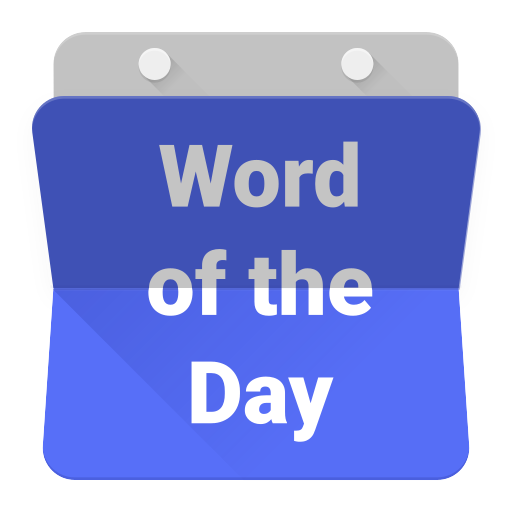 membeli
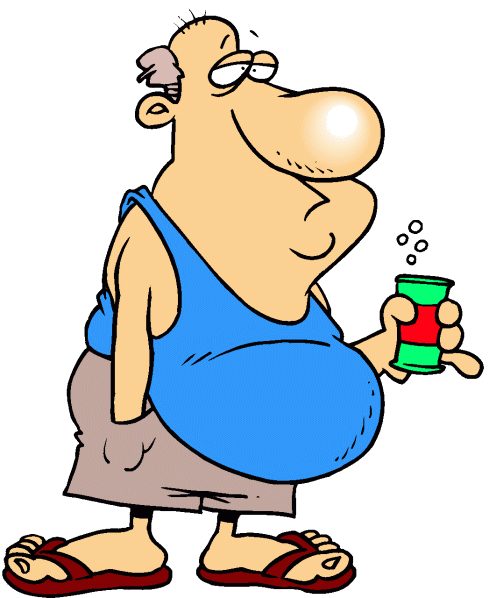 membeli
No, “membeli” does not mean “man belly”!!!

“membeli” is a verb meaning “to buy …”. When you want to buy something you simply say, “Saya mau membeli …”